Олимпиадные задачи в ЕГЭ
(разбор прототипов задач №20 ЕГЭ базового уровня)
(a+в)3=a3+3a2в+3aв2+в3
(a+в)2=a2+2aв+в2
(a-в)2=a2-2aв+в2
Учитель математики
МБНОУ «Октемский НОЦ»
Егоров Алексей Александрович
a2-в2=(a-в)(a+в)
Задача № 20
Задача №20 — это олимпиадная задача для 5-6 классов, при решении которых не существует определенного алгоритма и которая подразумевает нестандартный подход к решению. Это могут быть задачи на смекалку, на логику, в которых чаще всего необходимо внимательно вчитаться в условие и упростить его (либо уменьшить количество числовых данных, либо решить «с конца», либо использовать метод перебора и т.д.). При решении таких задач особенно полезным будет умение переходить от общего к частному и наоборот, а также умение составлять математические модели и визуализировать условие задачи графически. 

Типы задач:
Задачи на разрезы и распилы
Элементарные комбинаторные задачи
Простейшие задачи на применение арифметической прогрессии
Задачи, проверяющие умение составлять математические модели и решать уравнения, неравенства и их системы
1) Бревно распилили на 7 частей. Сколько распилов сделали?
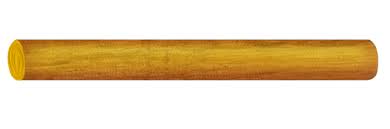 Ответ: 6
2) Бублик режут на сектора. Сделали 5 разрезов. Сколько получилось кусков?
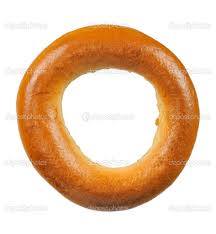 Ответ: 5
Задача №6069 (www.mathege.ru)
На палке отмечены поперечные линии красного, жёлтого и зелёного цвета. Если распилить палку по красным линиям, получится 5 кусков, если по жёлтым – 7 кусков, если по зелёным – 11 кусков. Сколько кусков получится, если распилить палку по линиям всех трёх цветов?
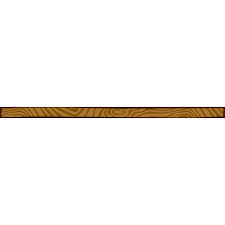 Красных линий  - 4
Всего линий:  4 + 6 + 10 = 20
Желтых линий  - 6
Всего кусков:  20 + 1 = 21
Зеленых линий  - 10
Ответ: 21
Задача № 5096625 (http://mathb.reshuege.ru/)
На поверхности глобуса фломастером проведены 12 параллелей и 22 меридиана. На сколько частей проведённые линии разделили поверхность глобуса? Меридиан – это дуга окружности, соединяющая Северный и Южный полюсы. Параллель – это окружность, лежащая в плоскости, параллельной плоскости экватора.
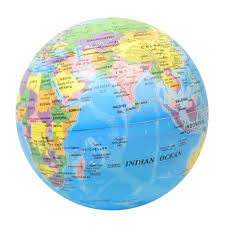 Задача № 5096625 (http://mathb.reshuege.ru/)
1 параллель – 2 части
2 параллели – 3 части
3 параллели – 4 части
………………………….
12 параллелей – 13 частей
Задача № 5096625 (http://mathb.reshuege.ru/)
1 меридиана – 1 часть
2 меридиана – 2 части
3 меридиана – 3 части
………………………….
22 меридианы – 22 части
Задача № 5096625 (http://mathb.reshuege.ru/)
12 параллелей – 13 частей 
22 меридианы – 22 части
1 меридиана: 1∙ 13 = 13 частей
2 меридианы: 2∙13 = 26 частей
3 меридианы: 3∙13 = 39 частей
………………………….
22 меридианы: 22∙13 = 286 частей
Ответ: 286
Задача №506523 (http://mathb.reshuege.ru/)
Улитка за день заползает вверх по дереву на 4м, а за ночь спускается на 3м. Высота дерева 10м. Через сколько дней улитка впервые окажется на вершине дерева?
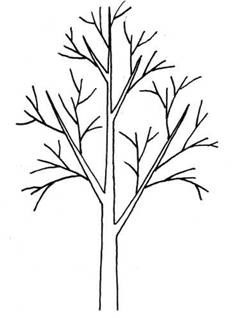 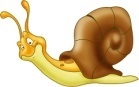 Задача №506523 (http://mathb.reshuege.ru/)
Проследим на какую максимальную высоту поднимается улитка за сутки:
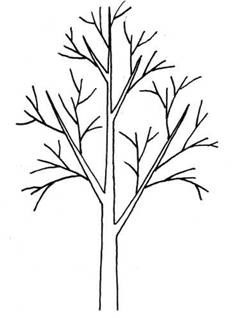 1д – 4м
2 д– 5м
3д – 6м
---------------
7д – 10м
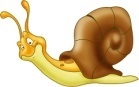 Ответ: 7
Задача №507079 (http://mathb.reshuege.ru/)
В результате паводка котлован заполнился водой до уровня 2 метра. Строительная помпа непрерывно откачивает воду, понижая её уровень на 20 см в час. Подпочвенные воды, наоборот, повышают уровень воды в котловане на 5 см в час. За сколько часов работы помпы уровень воды в котловане опустится до 80 см?
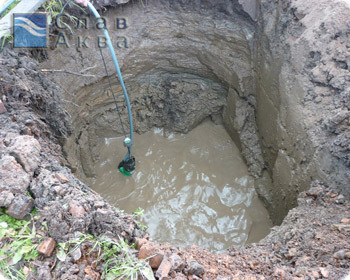 Задача №507079 (http://mathb.reshuege.ru/)
20 см
15 см
Нужно скачать:  200 – 80 = 120 см воды
120
За 1 час откачивается: 20 – 5 =15 см воды
200
120 : 15 = 8 часов
80
Ответ: 8
Задача №507081 (http://mathb.reshuege.ru/)
Нефтяная компания бурит скважину для добычи нефти, которая залегает, по данным геологоразведки, на глубине 3 км. В течение рабочего дня бурильщики проходят 300 метров в глубину, но за ночь скважина вновь «заливается», то есть заполняется грунтом на 30 метров. За сколько рабочих дней нефтяники пробурят скважину до глубины залегания нефти?
3000 – 300 = 2700 м
За сутки: 300 – 30 =270 м
2700
2700 метров: 2700 : 270 = 10 суток
3000
10 + 1 = 11 дней
Ответ: 11
300
Задача №507077 (http://mathb.reshuege.ru/)
В бак объёмом 38 литров каждый час, начиная с 12 часов, наливают полное ведро воды объёмом 8 литров. Но в днище бака есть небольшая щель, и из неё за час вытекает 3 литра. В какой момент времени (в часах) бак будет заполнен полностью.
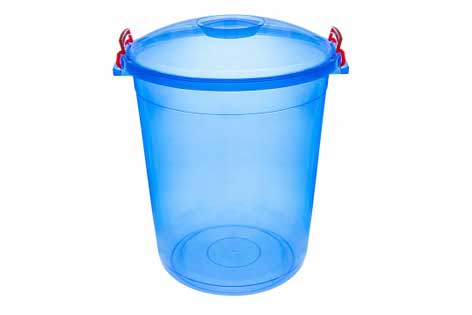 Для того чтобы наполнить водой 38-ми литровый бак, 8-ми литровым ведром с водой, нужно, чтобы в баке было 30 литров воды.
8л
В конце каждого часа бак наполняется на 8 – 3 = 5 литров воды
30 литров воды в баке будет через 30 : 5 = 6 часов
30л
Значит в 18 часов к 30 литрам воды нальем 8 литров и получим 38 литров воды в баке.
через 6 часов
5л
Ответ: 18
Задача №509725 (http://mathb.reshuege.ru/)
Группа туристов преодолела горный перевал. Первый километр подъёма они преодолели за 50 минут, а каждый следующий километр проходили на 15 минут дольше предыдущего. Последний километр перед вершиной был пройден за 95 минут. После десятиминутного отдыха на вершине туристы начали спуск, который был более пологим. Первый километр после вершины был пройден за час, а каждый следующий на 10 минут быстрее предыдущего. Сколько часов группа затратила на весь маршрут, если последний километр спуска был пройден за 10 минут.
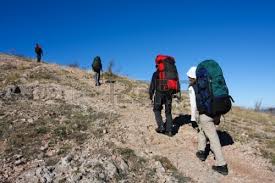 50 + 65 + 80 + 95 = 290 минут
10 минут
60 + 50 + 40 + 30 + 20 + 10 = 210 минут
290 + 10 + 210 = 510 минут
510 : 60 = 8,5 часов
Ответ: 8,5
Задача №506343 (http://mathb.reshuege.ru/)
В магазине бытовой техники объём продаж холодильников носит сезонный характер. В январе было продано 10 холодильников, и в три последующих месяца продавали по 10 холодильников. С мая продажи увеличивались на 15 единиц по сравнению с предыдущим месяцем. С сентября объём продаж начал уменьшаться на 15 холодильников каждый месяц относительно предыдущего месяца. Сколько холодильников продал магазин за год?
10
10
10
10
25
40
55
70
55
40
25
10
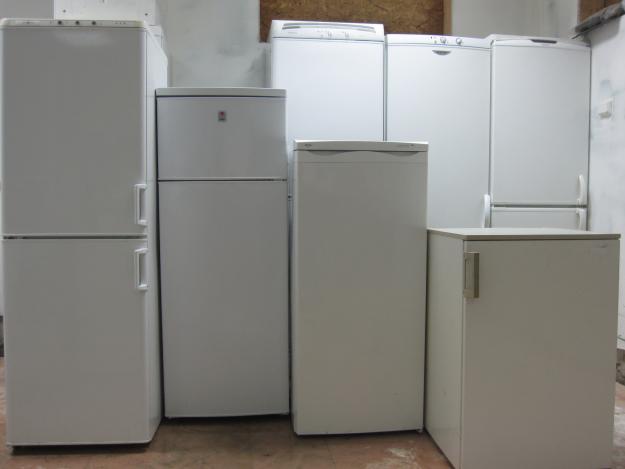 10 ∙ 5 + 25 ∙ 2 + 40 ∙ 2 + 55 ∙ 2 +70 = 360
Ответ: 360
Задача №509725 (http://mathb.reshuege.ru/)
В классе учится 25 учащихся. Несколько из них ходили в кино, 18 человек ходили в театр, причём и в кино, и в театр ходили 12 человек. Известно, что трое не ходили ни в кино, ни в театр. Сколько человек из класса ходили в кино?
Весь класс - 25
25 – (18 + 3) = 4 учащихся сходили только в кино
Кино
Театр
4
12
6
12 + 4 = 16 учащихся сходили в кино
3
Ответ: 16
Задача №507075 (http://mathb.reshuege.ru/)
Произведение десяти идущих подряд чисел разделили на 7. Чему может быть равен остаток?
Среди любых десяти подряд идущих чисел найдется число которое делится на 7. Значит остаток от деления их произведения равен 0.
Пример: (8 ∙ 9 ∙ 10 ∙ 11 ∙ 12 ∙ 13 ∙ 14 ∙ 15 ∙ 16 ∙ 17) : 7
Ответ: 0
Задача №507078 (http://mathb.reshuege.ru/)
Какое наименьшее число идущих подряд чисел нужно взять, чтобы их произведение делилось на 7?
Достаточно взять два числа, одно из которых кратно семи.
Ответ: 2
Пример: (21 ∙ 22) : 7
Задача №5960 (www.mathege.ru)
Кузнечик прыгает вдоль координатной прямой в любом направлении на единичный отрезок за прыжок. Сколько существует различных точек на координатной прямой, в которых кузнечик может оказаться, сделав ровно 5 прыжков, начиная прыгать из начала координат?
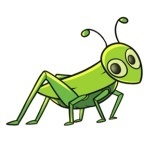 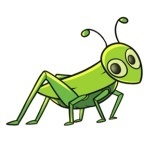 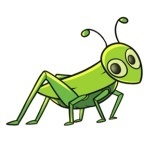 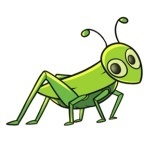 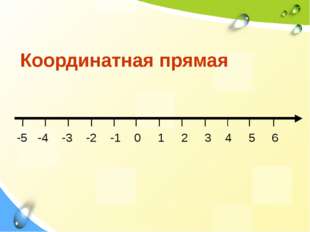 Ответ: 6
Задача № 506313 (http://mathb.reshuege.ru/)
Каждую секунду бактерия делится на две новые бактерии. Известно, что весь объём одного стакана бактерии заполняют за 1 час. За сколько секунд бактерии заполняют половину стакана?
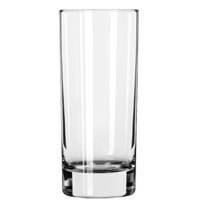 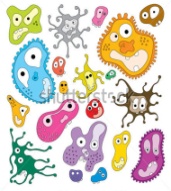 Рассмотрим задачу с конца
За 1 час (3600 сек) – стакан заполнен полностью
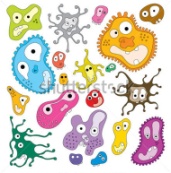 3600 – 1 = 3599 – стакан заполнен на половину
Ответ: 3599
Задача №509665 (http://mathb.reshuege.ru/)
В корзине лежат 50 грибов: рыжики и грузди. Известно, что среди любых 28 грибов имеется хотя бы один рыжик, а среди любых 24 грибов хотя бы один груздь. Сколько груздей в корзине?
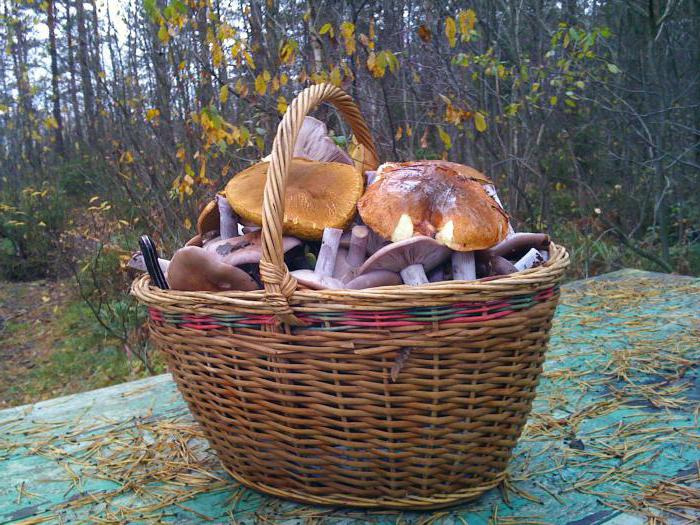 Среди любых 28 грибов максимально может быть 27 груздей
Среди любых 24 грибов максимально может быть 23 рыжика
Единственное решение: 
27 груздей + 23 рыжика = 50 грибов
В любом другом случае условие задачи не выполняется
Ответ: 27
Задача №507080 (http://mathb.reshuege.ru/)
В меню ресторана имеется 6 видов салатов, 3 вида первых блюд, 5 видов вторых блюд и 4 вида десерта. Сколько вариантов обеда из салата, первого, второго и десерта могут выбрать посетители этого ресторана?
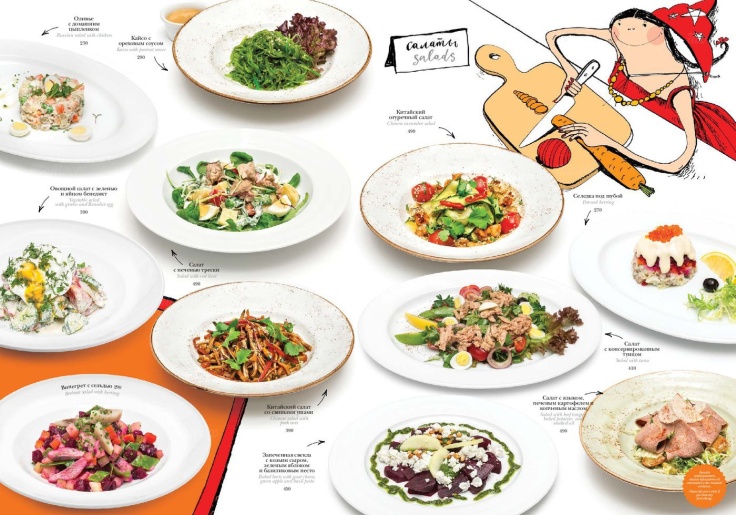 С
С
П
С
С
С
П
П
П
С
С
П
Каждому виду салата можно предложить 3 вида первых блюд.
Так как салатов 6 видов, то всего вариантов будет: 6 ∙ 3=18
С
С
П
3 вида первых блюд
6 видов салатов
Задача №507080 (http://mathb.reshuege.ru/)
В меню ресторана имеется 6 видов салатов, 3 вида первых блюд, 5 видов вторых блюд и 4 вида десерта. Сколько вариантов обеда из салата, первого, второго и десерта могут выбрать посетители этого ресторана?
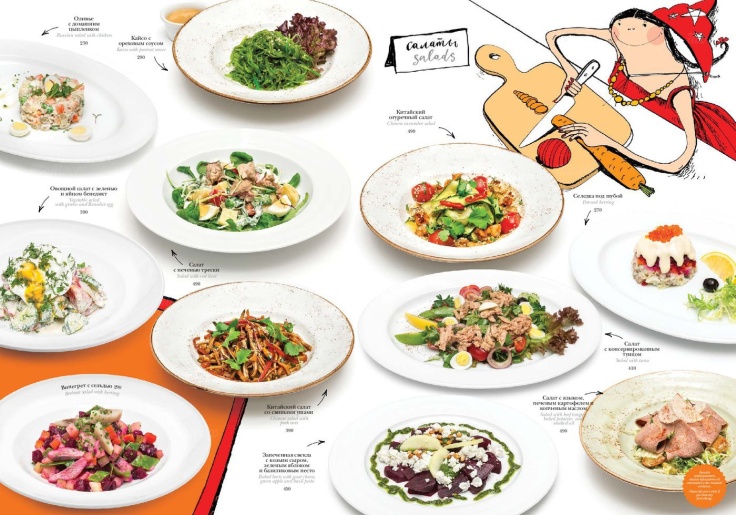 С
С
С
С
С
С
П
С
П
С
П
В
В
В
В
В
П
П
П
П
П
С
П
С
П
С
П
В
С
П
С
П
С
П
В
С
П
С
П
С
П
В
Каждому виду набора салата и первого блюда можно предложить 5 видов второго блюда. 
Так как наборов салата и первого блюда 18 видов, то всего вариантов будет: 18 ∙ 5 = 90
С
П
С
П
С
П
В
С
П
С
П
С
П
В
18 видов набора салата и первого блюда
5 видов вторых блюд
Задача №507080 (http://mathb.reshuege.ru/)
В меню ресторана имеется 6 видов салатов, 3 вида первых блюд, 5 видов вторых блюд и 4 вида десерта. Сколько вариантов обеда из салата, первого, второго и десерта могут выбрать посетители этого ресторана?
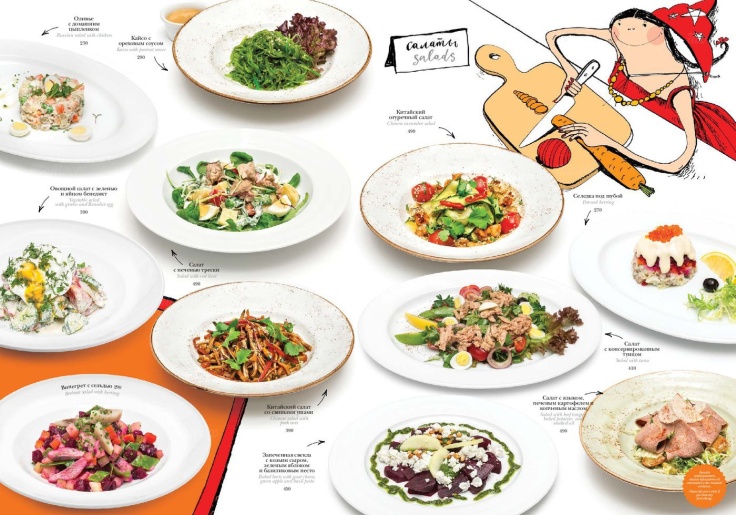 С
С
С
С
С
С
В
С
В
С
В
С
В
В
В
В
В
В
Д
П
П
П
П
П
П
Д
П
Д
П
Д
П
Д
С
С
С
С
С
В
В
В
В
В
Д
П
П
П
П
П
С
С
С
С
С
Каждому виду набора салата, первого блюда и второго блюда можно предложить 4 вида десерта.
Так как наборов салата, первого блюда и второго блюда 90 видов, то всего вариантов будет: 90 ∙ 4 = 360
В
В
В
В
В
Д
П
П
П
П
П
С
С
С
С
С
В
В
В
В
В
Д
П
П
П
П
П
6 ∙ 3 ∙ 5 ∙ 4 =360
90 видов набора салата, первого блюда и второго блюда
4 вида десерта
Ответ: 360
Задача №507076 (http://mathb.reshuege.ru/)
Сколькими способами можно поставить в ряд два одинаковых красных кубика, три одинаковых зелёных кубика и один синий кубик?
Всего способов расстановки в ряд 6 кубиков равна 6! = 6 ∙ 5 ∙ 4 ∙ 3 ∙ 2 ∙ 1 = 720 способов
Красных кубиков два, их можно поменять между собой местами 2! = 2 способами. Значит число расстановок уменьшится в 2 раза: 720 : 2 = 360 способов
Зеленых кубиков три, их можно поменять между собой местами 3! = 6 способами. Значит число расстановок уменьшится в 6 раз: 360 : 6 = 60 способов
Ответ: 60
Задача №506523 (http://mathb.reshuege.ru/)
На кольцевой дороге расположены четыре бензоколонки:  A, B, C и D. Расстояние между  A и B – 50км, между A и C – 40км, между C и D – 25км, между D и A – 35км (все расстояния измеряются вдоль кольцевой дороги в кратчайшую сторону).  Найдите расстояние между B и C. Ответ дайте в километрах.
Задача №506523 (http://mathb.reshuege.ru/)
A
AB = 50км
AC = 40км
CD = 25км
DA = 35км
35
35
40
50
BC = AB – AC
BC = 50 – 40 = 10 км
D
D
C
25
B
Ответ: 10
Задача №509227 (http://mathb.reshuege.ru/)
В обменном пункте можно совершить одну из двух операций:
• за 2 золотых монеты получить 3 серебряных и одну медную;
• за 5 серебряных монет получить 3 золотых и одну медную.
У Николая были только серебряные монеты. После нескольких посещений обменного пункта серебряных монет у него стало меньше, золотых не появилось, зато появилось 50 медных. На сколько уменьшилось количество серебряных монет у Николая?
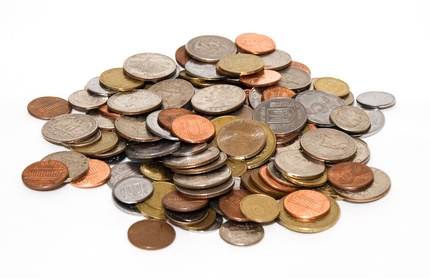 10с = 6з + 2м
6з = 9с + 3м
10с = 9с + 3м + 2м
1с = 5м
50м = 10с
Ответ: 10
Задача №510736 (http://mathb.reshuege.ru/)
Список заданий викторины состоял из 25 вопросов. За каждый правильный ответ ученик получал 7 очков, за неправильный ответ с него списывали 10 очков, а при отсутствии ответа давали 0 очков. Сколько верных ответов дал ученик, набравший 42 очка, если известно, что по крайней мере один раз он ошибся?
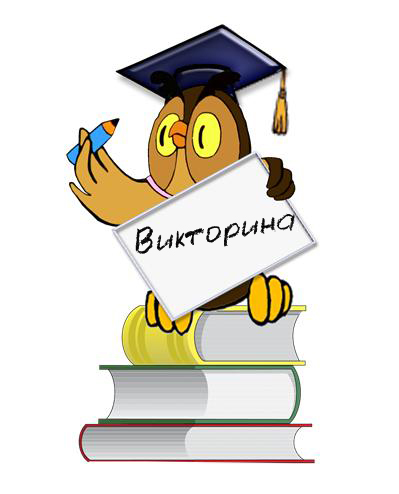 Пусть х – количество правильных ответов
           у – количество неправильных ответов
7х – 10у = 42
х + у ≤ 25
7х = 10у + 42
у ≥ 1
(10у + 42) / 7 без остатка
у = 7, у = 14, у = 21
у = 7:       7х = 10у + 42 = 10∙7 + 42 = 112,   х=16
у = 14:     7х = 10у + 42 = 10∙14 + 42 = 182,   х=26 – не подходит
Ответ: 16
Задача №511016 (http://mathb.reshuege.ru/)
Прямоугольник разбит на четыре меньших прямоугольника двумя прямолинейными разрезами. Периметры трёх из них, начиная с левого верхнего и далее по часовой стрелке, равны 24, 28 и 16. Найдите периметр четвёртого прямоугольника.
24
28
х
16
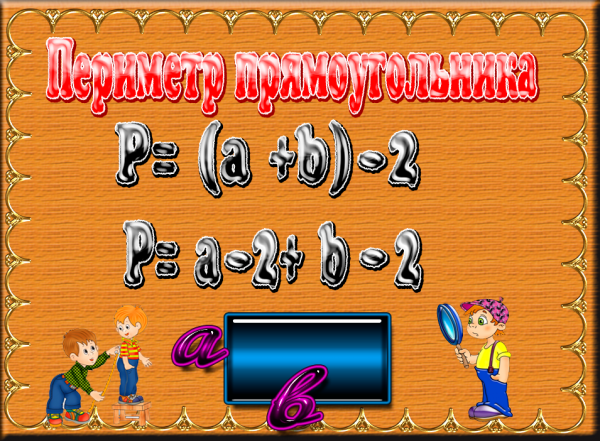 28 + х = 24 + 16
х = 24 + 16 – 28
х = 12
Ответ: 12
Авторское
Прямоугольник разбит на четыре меньших прямоугольника двумя прямолинейными разрезами. Площади трёх из них, начиная с левого верхнего и далее по часовой стрелке, равны 24, 28 и 21. Найдите площадь четвёртого прямоугольника.
24
28
х
21
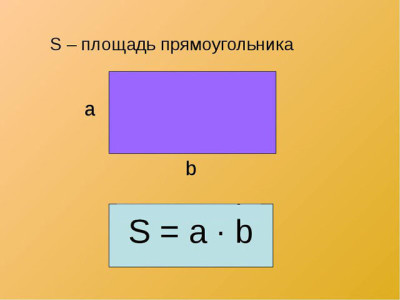 28 ∙ х = 24 ∙ 21
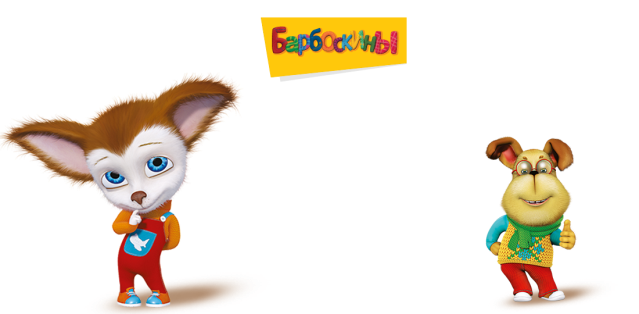 х = ( 24 ∙ 21 ) / 28
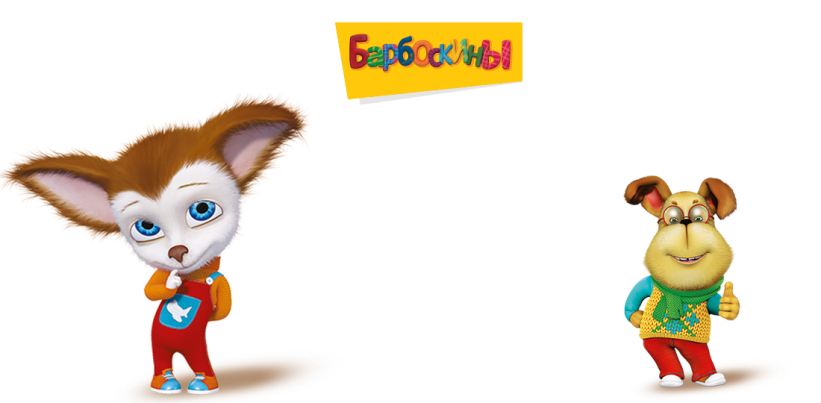 х = 18
Ответ: 18
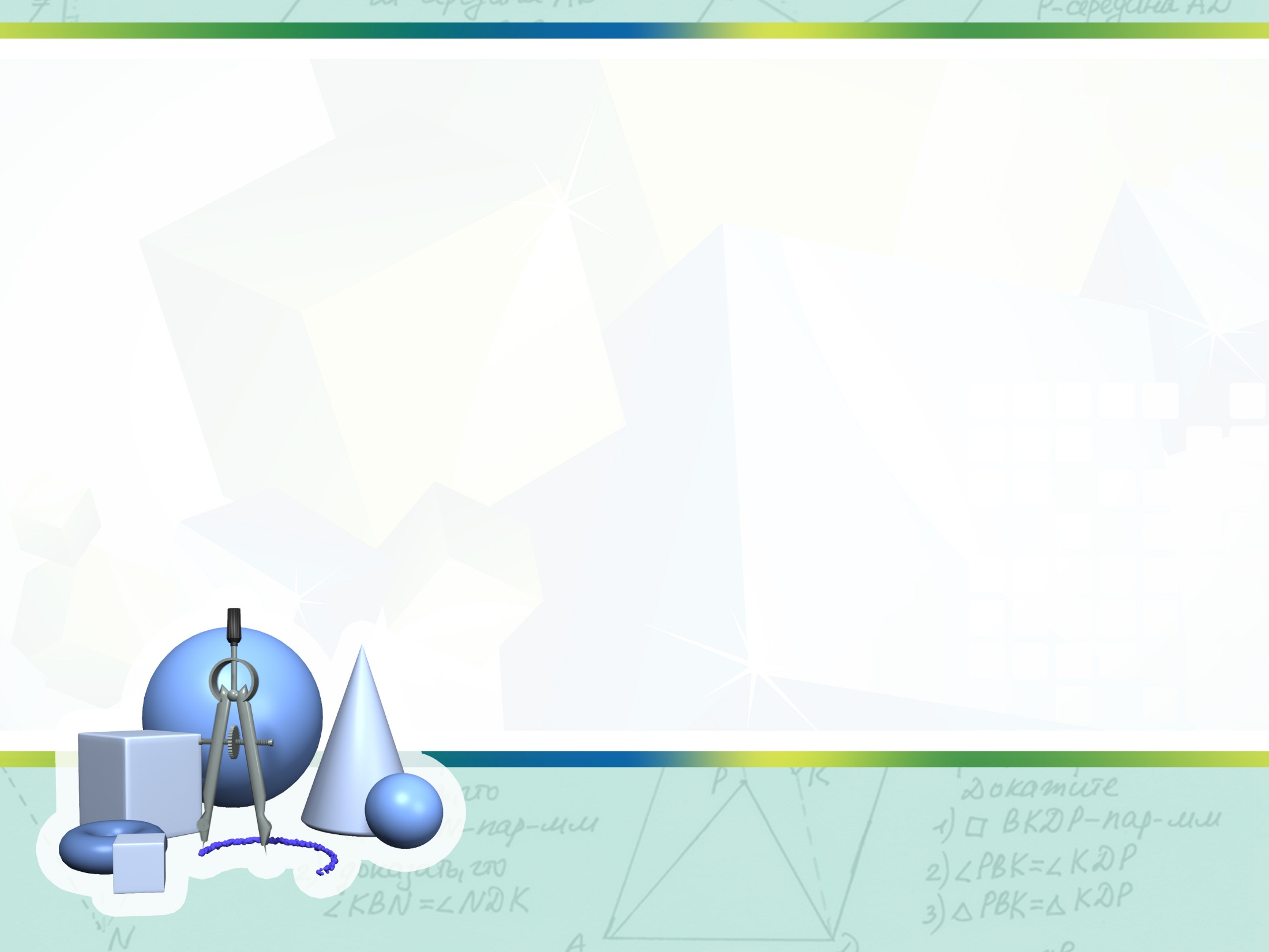 (a+в)3=a3+3a2в+3aв2+в3
Спасибо за внимание!
(a+в)2=a2+2aв+в2
(a-в)2=a2-2aв+в2
Я сдам ЕГЭ
a2-в2=(a-в)(a+в)